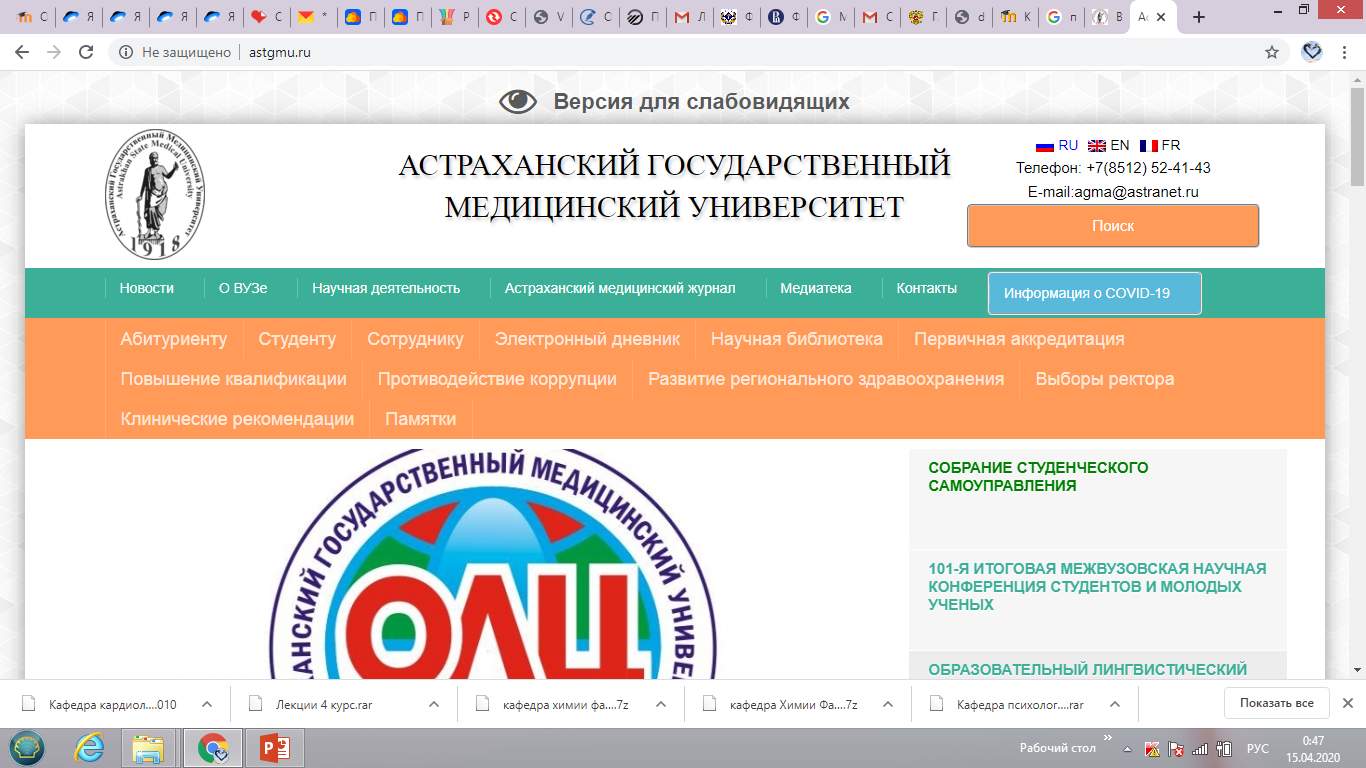 ФГБОУ ВО Астраханский ГМУ Минздрава РоссииКафедра общественного здоровья и здравоохранения с курсом последипломного образования
ОСНОВЫ ОРГАНИЗАЦИИ АМБЛАТОРНО-ПОЛИКЛИНИЧЕСКОЙ  И СТАЦИОНАРНОЙ ПОМОЩИ НАСЕЛЕНИЮ.
Разработчик 
Д.м.н.Сердюков А.Г.
Первичная медико-санитарная    помощь(ПМСП) -
первый уровень контакта отдельных лиц, семьи и общества с национальной системой здравоохранения и одновременно первый этап непрерывного процесса охраны здоровья народа, включающий лечение наиболее распространенных болезней, травм, отравлений и других неотложных состояний, проведение санитарно-гигиенических и противоэпидемических мероприятий, медицинскую профилактику важнейших заболеваний, санитарно-гигиеническое образование, меры по охране семьи, материнства, отцовства и детства.



 ПМСП должна удовлетворять основные потребности населения в области здравоохранения: 
укрепление здоровья;
лечение; 
реабилитация и поддержка; 
содействие в само- и взаимопомощи.
ПМСП должна включать в себя следующие составляющие:
санитарное просвещение по актуальным проблемам охраны здоровья, способам их решения, включая профилактику; 

обеспечение достаточным количеством продуктов питания, содействие рациональному питанию, снабжение достаточным количеством чистой питьевой воды; 

проведение основных санитарно-гигиенических мероприятий; 

охрана здоровья матери и ребенка, включая планирование семьи; 

вакцинация против основных инфекционных болезней;
 
лечение распространенных заболеваний и травм; 

обеспечение основными лекарственными средствами.
В России концепция ПМСП ориентирована преимущественно на оказание медицинской помощи в амбулаторно-поликлинических учреждениях.
Виды действующих в стране учреждений здравоохранения перечислены в «Единой номенклатуре государственных и муниципальных учреждений здравоохранения» (приказ Министерства здравоохранения и социального развития РФ № 627 от 07.10.2005 г.)
Амбулаторно-поликлиническая помощь — профилактическая, диагностическая, лечебная, реабилитационная и социальная помощь, оказываемая амбулаторно-поликлиническими учреждениями (включая общую/семейную практику) в установленных объемах.

Амбулаторно-поликлинические учреждения:

    Амбулатория; 
    Поликлиники;
    Диспансеры;
    Женские консультации;
    Здравпункты. 

    Амбулатория отличается от поликлиники уровнем специализации медицинской помощи и объемом деятельности. 

    В амбулаториях прием ведется по таким основным специальностям, как терапия, хирургия, акушерство и гинекология, педиатрия.
Основные принципы амбулаторно-поликлинической помощи:
1. Участковый принцип – 
    за учреждениями закреплены определенные территории, которые в свою очередь разделены на территориальные участки. Участки формируются в зависимости от численности населения: 

терапевтические участки формируются из расчета 1700 жителей в возрасте 18 лет и старше; 

 педиатрические — из расчета 800 детей и подростков в возрасте до 18 лет

  акушерско-гинекологические — на 6000 взрослого населения или (если в составе населения свыше 55% женщин) из расчета 3300 женщин на участок. 

         За каждым участком закреплены участковый врач (терапевт, педиатр, акушер-гинеколог) и участковая медсестра.

    2. Доступность  (или всеобщность) – 
     обеспечивается бесплатностью медицинской помощи по основным видам с достаточным количеством амбулаторно-поликлинических учреждений и высоким качеством оказания медицинской помощи
3. Профилактическая направленность – проведение диспансерной работы.

          Диспансеризация – это направление деятельности медицинских учреждений, включающее комплекс мер по формированию здорового образа жизни, профилактике и ранней диагностике заболеваний, эффективному лечению больных и их динамическому наблюдению.

        Диспансерный метод применяется в работе с определенными группами здоровых людей (дети, беременные, военнослужащие и др.), а также с больными, подлежащими диспансерному наблюдению. 
         
    При использовании диспансерного метода работы осуществляется взятие этих контингентов на учет с целью раннего выявления заболеваний, диспансерного наблюдения, комплексного лечения, проведение мероприятий по оздоровлению условий труда и быта, предупреждению развития и распространения болезней, восстановлению трудоспособности и продлению периода активной жизнедеятельности.
4. Преемственность и этапность лечения:
поликлиника — стационар — учреждения восстановительного лечения.

Участковый врач

 
Узкие 		  Консультативная		                   Стационар
специалисты 	     поликлиника
				     (Консультативно-
диагностический центр)
Поликлиника – это лечебно-профилактическое учреждение, где оказывается медицинская помощь приходящим больным, а также больным на дому, осуществляется комплекс лечебно-профилактических мероприятий по лечению и предупреждению развития заболеваний и их осложнений.
Поликлиники подразделяются:

по организации работы:
         - объединенные со стационаром
         - не объединенные со стационаром (самостоятельные)
по территориальному признаку:
         - городские
         - сельские
по профилю для оказания медицинской помощи:
         - взрослому населению
         - детскому населению
         - сельскому населению
         - работникам промышленных предприятий
         - специализированной (стоматологическая, физиотерапевтическая и др.)
Основными задачами городской поликлиники (поликлинического отделения городской больницы) являются:
оказание квалифицированной специализированной медицинской помощи населению непосредственно в поликлинике и на дому; 

организация и проведение среди прикрепленного населения комплекса профилактических мероприятий, направленных на снижение заболеваемости, инвалидности и смертности; 

осуществление диспансеризации населения и прежде всего лиц с повышенным риском заболеваний сердечнососудистой системы, онкологических и других болезней; 

организация и проведение мероприятий по санитарно-гигиеническому воспитанию населения, пропаганде здорового образа жизни.
ДЛЯ ОСУЩЕСТВЛЕНИЯ ЭТИХ ЗАДАЧ ПОЛИКЛИНИКА ОРГАНИЗУЕТ:
оказание первой и неотложной медицинской помощи, больным при острых и внезапных заболеваниях, травмах, отравлениях; 
оказание врачебной помощи на амбулаторном приеме в поликлинике и на дому; 
квалифицированное обследование пациентов;
направление на стационарное лечение; 
восстановительное лечение больных и все виды профилактических осмотров; 
диспансеризацию населения; 
противоэпидемические мероприятия (прививки, выявление инфекционных больных и т.д.); 
экспертизу временной и стойкой утраты трудоспособности, выдачу и продление листков нетрудоспособности;
направление на медико-социальную экспертизу лиц с признаками стойкой утраты трудоспособности;
отбор и направление на санаторно-курортное лечение;
санитарно-просветительную работу среди населения; 
учет деятельности персонала и подразделений, составление отчетов по формам, утвержденным МЗ РФ, и анализ статистических данных; 
мероприятия по повышению квалификации врачей и среднего медицинского персонала.
Структура городской поликлиники для взрослых:
Руководство поликлиники; 

Регистратура; 

Отделение профилактики - смотровой женский кабинет, кабинеты доврачебного приема, диспансеризации, санитарного просвещения и гигиенического воспитания населения; 

Лечебно-профилактические подразделения – терапевтическое отделение, хирургическое, офтальмологическое, урологическое и др. специализированные отделения (кабинеты), отделение восстановительного лечения, дневной стационар и т.д.

Вспомогательные лечебно-диагностические подразделения -рентгенологическое отделение (кабинет), клинико-биохимическая лаборатория, отделения функциональной диагностики, эндоскопический кабинет, аптека и др. 

Кабинет для оформления медицинской документации, учета и медицинской статистики.
Административно-хозяйственная часть.
Структура поликлиники определяется ее мощностью, а также численностью обслуживаемого населения.
Регистратура:
талонная система, 
самозапись, 
комбинированный метод.

       В настоящее время внедряется в практику электронная регистратура, посредством которой каждый пациент может записаться самостоятельно на прием к специалистам с помощью интернета.
ОСНОВНЫЕ ПРОБЛЕМЫ  ПЕРЕХОДА К ОРГАНИЗАЦИИ ПЕРВИЧНОЙ МЕДИЦИНСКОЙ ПОМОЩИ ПО ПРИНЦИПУ ВРАЧА ОБЩЕЙ ПРАКТИКИ (СЕМЕЙНОГО ВРАЧА)
Деятельность врача общей практики определяется 
Приказом Министерства здравоохранения РФ № 237 от 28.03.92 г. «О поэтапном переходе к организации первичной медицинской помощи по принципу врача общей практики (семейного врача)»

Врач общей практики - это 

1) специалист с высшим медицинским образованием, имеющий юридическое право оказывать первичную многопрофильную медико-социальную помощь населению; 

 2) лицензированный выпускник медицинского вуза, который обеспечивает индивидуальное первичное и непрерывное медицинское обслуживание отдельных лиц, семей и населения, независимо от пола возраста или вида заболевания.
Врач общей практики должен иметь базовое терапевтическое образование, но в отличие от участкового врача-терапевта значительно расширяется объем его деятельности, поэтому он должен иметь знания по смежным специальностям, владеть практическими навыками для осуществления различных методов диагностики и лечения, выполняемых в настоящее время узкими специалистами амбулаторно-поликлинических учреждений. 

   Он должен владеть диагностикой не только терапевтических заболеваний, но уметь поставить правильный диагноз и при заболеваниях нервной системы, хирургических болезнях, заболеваниях органов зрения, ЛОР-патологии и пр.
БОЛЬНИЦА
лечебно профилактическое
Учреждение
оказывающее населению
квалифицированную специализированную стационарную  медицинскую помощь.
ФУНКЦИИ СОВРЕМЕННОЙ БОЛЬНИЦЫ(по ВОЗ):
Восстановительные: диагностика и лечение заболеваний и неотложная помощь.
Профилактические: лечебно-оздоровительная деятельность, профилактика инфекционных и хронических заболеваний, инвалидности.
Учебные : подготовка медицинского персонала и его последипломная специализация.
Научно-исследовательские.
ПРИЕМУЩЕСТВА КРУПНЫХ БОЛЬНИЦ.
Большие возможности развития специализированных, в т.ч. Узкоспециализированных, видов медицинской помощи.
Более рациональное использование высококвалифицированных кадров, дорогостоящего оборудования, медицинской техники, вспомогательных лечебно-диагностических отделений и служб.
Определенные экономические преимущества.
ЗАДАЧИ ГОРОДСКОЙ  БОЛЬНИЦЫ:
Оказание квалифицированной лечебно- профилактической помощи по программе государственных гарантий обеспечения населения  бесплатной медпомощью, а также по программам ДМС.
Внедрение современных методов профилактики, диагностики и лечения на основе достижения мед. Науки и техники, а также передового опыта других ЛПУ.
Развитие и совершенствование организационных форм и методов работы учреждения, повышение качества лечебно-профилактической помощи.
ГОСПИТАЛИЗАЦИЯ-
это помещение человека в стационар, если он нуждается в оказании медицинской лечебной помощи либо обследовании.
ОСНОВНЫЕ ВИДЫ  ГОСПИТАЛИЗАЦИИ  ПАЦИЕНТОВ:
1 ЭКСТРЕННАЯ ГОСПИТАЛИЗАЦИЯ - человек
находится в остром состоянии, которое несет в себе серьезную угрозу его здоровью или жизни.
2 ПЛАНОВАЯ ГОСПИТАЛИЗАЦИЯ - срок помещения в больницу заранее оговаривается с врачом.
3 Самостоятельное обращение больного по экстренным показаниям.
ПУТИ ГОСПИТАЛИЗАЦИИ ГРАЖДАНИНА В БОЛЬНИЧНОЕ УЧРЕЖДЕНИЕ
МАШИНОЙ СКОРОЙ МЕДИЦИНСКОЙ ПОМОЩИ:
при несчастных случаях, травмах, острых заболеваниях и обострении хронических заболеваний.
ПО НАПРАВЛЕНИЮ АМБУЛАТОРНО- ПОЛИКЛИНИЧЕСКОГО УЧРЕЖДЕНИЯ:  при плановой госпитализации. 
ГОСПИТАЛИЗАЦИЯ «САМОТЁКОМ»:  при самостоятельном обращении пациента в приемное отделение стационара в случае ухудшения его самочувствия.
ПЕРЕВОД В ДРУГОЕ МЕДУЧРЕЖДЕНИЕ:  при необходимости специализированной помощи или временном закрытии медицинской организации, где пациент находился до этого.
ВЫБОР СТАЦИОНАРА
ПРИ ПЛАНОВОЙ ГОСПИТАЛИЗАЦИИ выбор медицинской организации осуществляется по направлению лечащего врача. Если в реализации территориальной программы госгарантий принимают участие несколько медицинских организаций соответствующего профиля, лечащий врач обязан проинформировать пациента о том, в каких именно стационарах, работающих в системе ОМС, оказывается нужная медицинская помощь, и дать направление в тот стационар, который выбрал пациент.2
ПРИ ЭКСТРЕННОЙ ГОСПИТАЛИЗАЦИИ право выбора стационара в системе ОМС действует только если речь не идет об угрозе жизни пациента. При состоянии, угрожающем жизни, пациента обязаны доставить как можно скорее в ближайший стационар, оказывающий помощь необходимого профиля.
Во всех остальных случаях пациент вправе задать вопрос о том, куда его планируют госпитализировать, напомнить о своем праве выбора, и ему обязаны предложить на выбор не менее двух больниц. Врач скорой помощи вправе отказать в удовлетворении требования пациента о госпитализации в конкретный стационар, расположенный на другом конце города, если поблизости есть несколько больниц, имеющих отделения необходимого профиля.
Федеральный закон № 323-ФЗ «Об основах охраны здоровья граждан Российской Федерации».
Приказ Минздравсоцразвития России № 406н «Об утверждении Порядка выбора гражданином медицинской организации при оказании ему медицинской помощи в рамках программы государственных гарантий бесплатного оказания гражданам медицинской помощи».
ПОКАЗАНИЯ К ГОСПИТАЛИЗАЦИИ И СРОКИ
ЭКСТРЕННАЯ ГОСПИТАЛИЗАЦИЯ.
Острые заболевания, обострения хронических болезней, состояния, требующие интенсивной терапии и круглосуточного медицинского наблюдения, иные состояния, угрожающие жизни и здоровью пациента или жизни и здоровью окружающих.
Экстренная стационарная медицинская помощь оказывается безотлагательно - круглосуточно и беспрепятственно. Полис ОМС в таких случаях не требуется!
ПОКАЗАНИЯ К ГОСПИТАЛИЗАЦИИ И СРОКИ
ПЛАНОВАЯ ГОСПИТАЛИЗАЦИЯ - проведение диагностики и лечения, требующих круглосуточного медицинского наблюдения. Данному виду лечения в стационаре предшествует обследование у специалистов. Плановая госпитализация осуществляется в сроки, установленные территориальной программой госгарантий оказания медпомощи, но не более чем через 30 дней с момента выдачи лечащим врачом направления на госпитализацию (за исключением высокотехнологичной медицинской помощи).
ПЕРЕЧЕНЬ ДОКУМЕНТОВ
ДЛЯ ПЛАНОВОЙ ГОСПИТАЛИЗАЦИИ:   направление, паспорт, действующий страховой полис ОМС.
АНАЛИЗЫ: общий анализ крови, общий анализ мочи, общий анализ кала, флюорография, ЭКГ, исследование крови на ВИЧ, RW, HBs- Ag, HCV.
В случае нарушения сроков госпитализации пациенту должны обеспечить получение необходимой медицинской помощи в других медицинских организациях, работающих в системе ОМС.
Если сроки нарушаются, необходимо сразу же обращаться к сотрудникам страховой медицинской организации, в которой застрахован пациент, или в территориальный фонд ОМС.
СТРУКТКРА УПРАВЛЕНИЯ БОЛЬНИЦЫ:
Главный врач
Заместители главного врача
Бухгалтерия
Канцелярия
Кабинет или отдел медицинской статистики
Страховой отдел.
Задачи приемного отделения
Прием больных, постановка диагноза и решение вопроса о необходимости госпитализации.
Регистрация больных и учет их движения в стационаре
Медицинская сортировка больных
Оказание при необходимости неотложной медицинской помощи
Санитарная обработка больных
Выполнение функций справочного центра о состоянии больных.
Функции врача приемного отделения
Тщательный сбор анамнеза
Осмотр и врачебное исследование больного
Установка предварительного диагноза
Назначение и проведение необходимого лечения
Направление больного в соответствующее отделение
Функции карты стационарного больного
Практическая- в ней сосредоточена основная лечебно-диагностическая информация о больном, отражается динамика течения заболевания.
Педагогическая- для обучения студентов, ординаторов, аспирантов, медсестер.
Научная- многие научные клинико-статистические заключения основываются на ее данных.
Юридическая- ряде случае служит основным документом, являющимся главным свидетелем обвинения или защиты врача, мед.персонала, когда возникает необходимость судебно-медицинского разбирательства.
Основные показатели деятельности стационара
Среднегодовая занятость койки (330-340 дней; город, 310-320 дней; село)
Оборот койки (8-9)
Средняя длительность пребывания больного на койке (10-12 дней)
В больнице строго должны соблюдаться  противоэпидемический и лечебно-охранительный  режимы. Контроль за соблюдением противоэпидемического режима  осуществляется специалистами территориальных органов Роспотребнадзора.
Лечебно-охранительный режим – это система мер, направленных на создание оптимальных условий пребывания больных в больнице.
Условия выписки пациентов из больницы:
При полном его выздоровлении.
При необходимости перевода в другие ЛПУ.
При стойком улучшении состоянии больного, когда дальнейшая госпитализация уже не нужна.
При хроническом течении заболевания, не поддающемся лечению в данном учреждении.
СТАЦИОНАРЗАМЕЩАЮЩИЕ ФОРМЫ ОРГАНИЗАЦИИ МЕДИЦИНСКОЙ ПОМОЩИ
Дневные стационары на базе амбулаторно – поликлинических учреждений.
Дневные стационары на базе больничных учреждений 
Стационар на дому.
ДНЕВНОЙ СТАЦИОНАР ОРГАНИЗУЕТСЯ ДЛЯ ОСУЩЕСТВЛЕНИЯ ЛЕЧЕБНЫХИ ДИАГНОСТИЧЕСКИХ МЕРОПРИЯТИЙ ПРИ ЗАБОЛЕВАНИЯХ И СОСТОЯНИЯХ,НЕ ТРЕБУЮЩИХ КРУГЛОСУТОЧНОГО МЕДИЦИНСКОГО НАБЛЮДЕНИЯ
ОБЩИЕ ПОКАЗАНИЯ К ГОСПИТАЛИЗАЦИИ В ДНЕВНОЙ СТАЦИОНАР:
 Острые заболевания и обострения хронических заболеваний, не требующие круглосуточного наблюдения
 Проведения курса профилактического или реабилитационного лечения для пациентов, находящихся на диспансерном учете по поводу хронических заболеваний
Необходимость оказания медицинских услуг в госпитальных условиях, например, при использовании лечебных средств, после применения, которых должно осуществляться врачебное наблюдение на протяжении определенного времени в связи с возможными неблагоприятными реакциями
Назначения внутривенного капельноговведения лекарственных средств, а такжепри введении медикаментов различнымиспособами через определенные промежуткивремени
Назначение комплексного лечения с использованием физиотерапии, массажа лечебной физкультуры, после которых необходим отдых
ПОРЯДОК ГОСПИТАЛИЗАЦИИ В ДНЕВНОЙ СТАЦИОНАР: направление в стационар дневногопребывания выдают врачи первичного звена госпитализация производится в плановом порядке
УСЛОВИЯ ПРЕБЫВАНИЯ В ДНЕВНОМ СТАЦИОНАРЕ
размещение пациентов производится в палатах от 2 до 10 койко-мест
 проведение лечебно-диагностических манипуляций, лекарственное обеспечение осуществляется с момента поступления пациента в стационар
лечащий врач обязан информировать больного, а в случаях лечения несовершеннолетних в возрасте до 15 лет - его родителей или законных представителей о ходе лечения, прогнозе, необходимом индивидуальном режиме.
ОБЩИЙ ОБЪЕМ МЕДИЦИНСКОЙ ПОМОЩИ, ПРЕДУСМОТРЕННЫЙ В ДНЕВНОМ СТАЦИОНАРЕ
внутримышечные, подкожные и внутривенные инъекции
внутривенные инфузии лекарственных растворов

наблюдение и лечение пациентов, закончивших стационарное лечение и выписанных в ранние сроки из стационара и получивших рекомендации о завершении терапии и реабилитации в условиях активного режима
медицинское наблюдение за пациентами, перенесшими несложные оперативные вмешательства в стационарных условиях, после которых они не нуждаются в круглосуточном медицинском наблюдении (например, хирургическое лечение доброкачественных новообразований, вмешательство по поводу вросшего ногтя, неосложненных флегмон, панариция и пр.)
ОБЕСПЕЧЕНИЕ ЛЕКАРСТВЕННЫМИ ПРЕПАРАТАМИ В ДНЕВНОМ СТАЦИОНАРЕ ОСУЩЕСТВЛЯЕТСЯ БЕСПЛАТНО
ОТКАЗ ПРИ ПРИЕМЕ В ДНЕВНОЙ СТАЦИОНАР
В случае отказа в госпитализации врач дневного стационара в журнале учетаприема больных и отказов в госпитализации делает запись о причинах отказав госпитализации и принятых мерах с письменным ознакомлением больного.В случае конфликтных ситуаций пациент имеет право обратитьсяв администрацию поликлиники
Цель организации стационаров на дому.
Лечение острых форм заболеваний 
Долечивание и реабилитация хронических больных.
Медико-социальная помощь престарелым
Наблюдение и лечение лиц, перенесших несложные оперативные вмешательства.
Организация стационара  на дому включает:
Ежедневное наблюдение больного врачом
Проведение лабораторно- диагностических обследований
Проведение медикаментозной терапии и различных процедур
Условия организации стационара на дому:
Достаточная обеспеченность близлежащих аптек лек.средствами
Наличие родственников владеющих особенностями ухода  при данном виде патологии
Наличие телефонной связи.